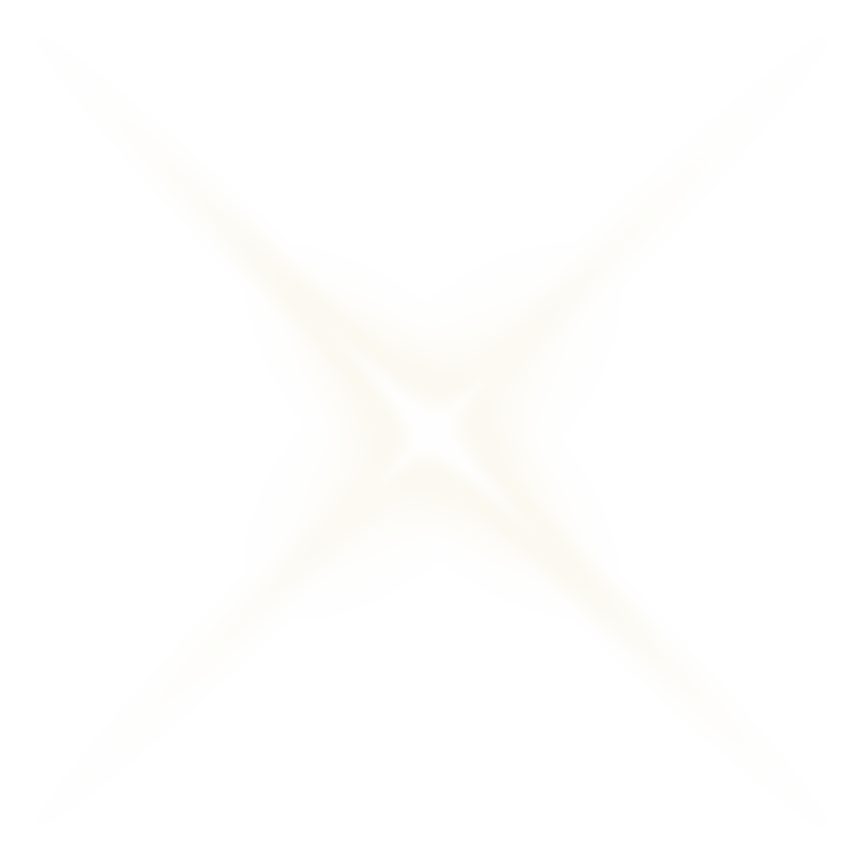 تم : قارچ سمی
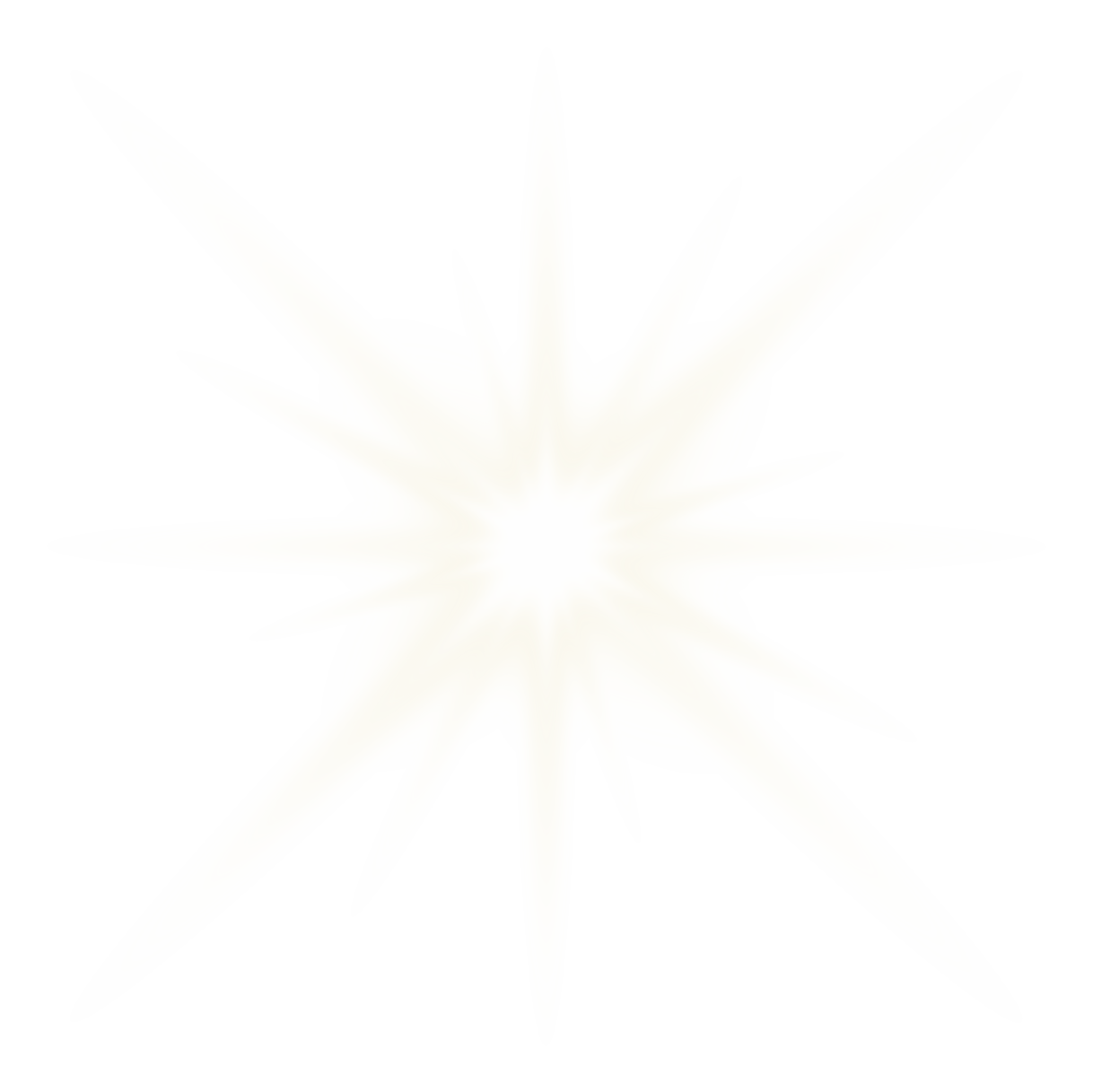 قالب پاورپوینت قارچ شناسی
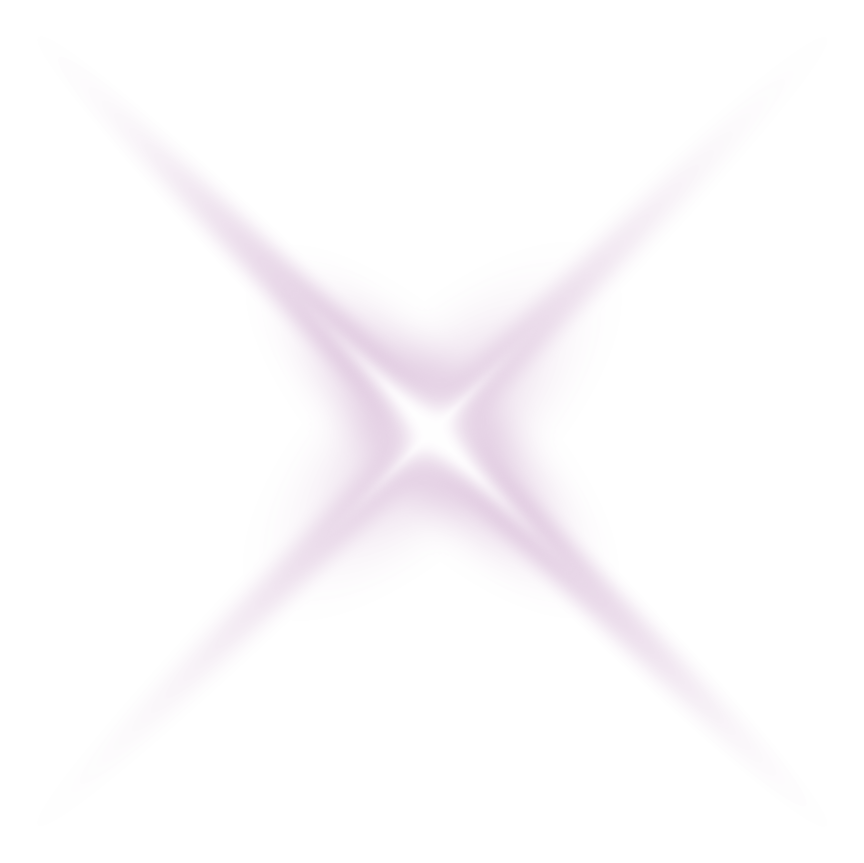 ویژگی های موضوع
ترکیب بندی
اثرات
قالب پاورپوينت حرفه ای ، قابل ویرایش ، جهت استفاده در جلسات دفاع رساله ، پایان نامه ، پروپوزال و سمینار و .... می باشد.
قالب پاورپوينت حرفه ای ، قابل ویرایش ، جهت استفاده در جلسات دفاع رساله ، پایان نامه ، پروپوزال و سمینار و .... می باشد.
دوز
پژوهش
قالب پاورپوينت حرفه ای ، قابل ویرایش ، جهت استفاده در جلسات دفاع رساله ، پایان نامه ، پروپوزال و سمینار و .... می باشد.
قالب پاورپوينت حرفه ای ، قابل ویرایش ، جهت استفاده در جلسات دفاع رساله ، پایان نامه ، پروپوزال و سمینار و .... می باشد.
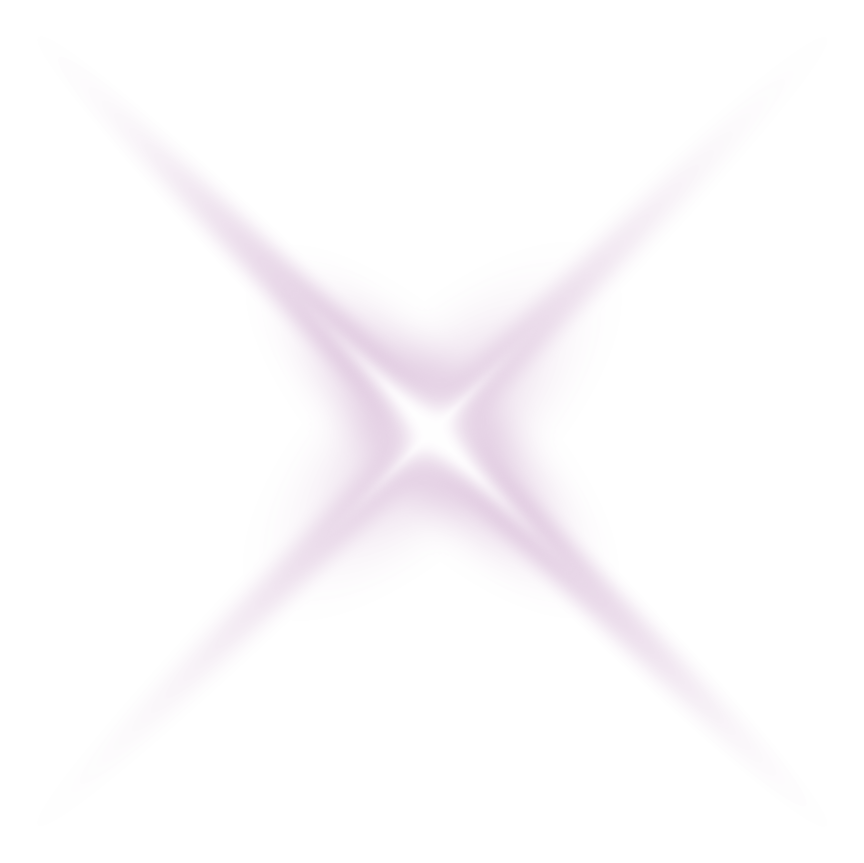 مثال ها
قالب پاورپوینت قارچ شناسی قابل ویرایش می باشد
قالب پاورپوینت قارچ شناسی قابل ویرایش می باشد
قالب پاورپوینت قارچ شناسی قابل ویرایش می باشد
خوراکی
غیر قابل خوردن
سمی
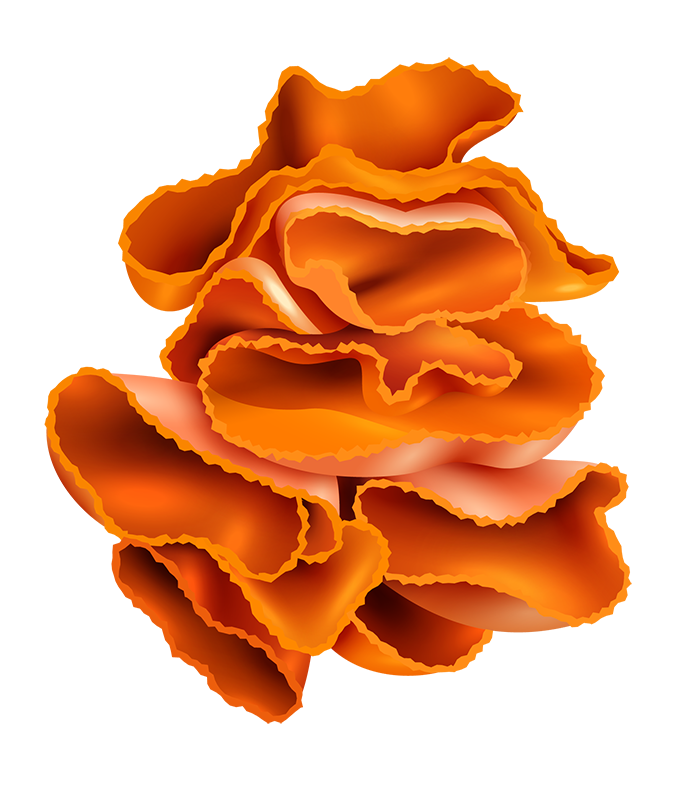 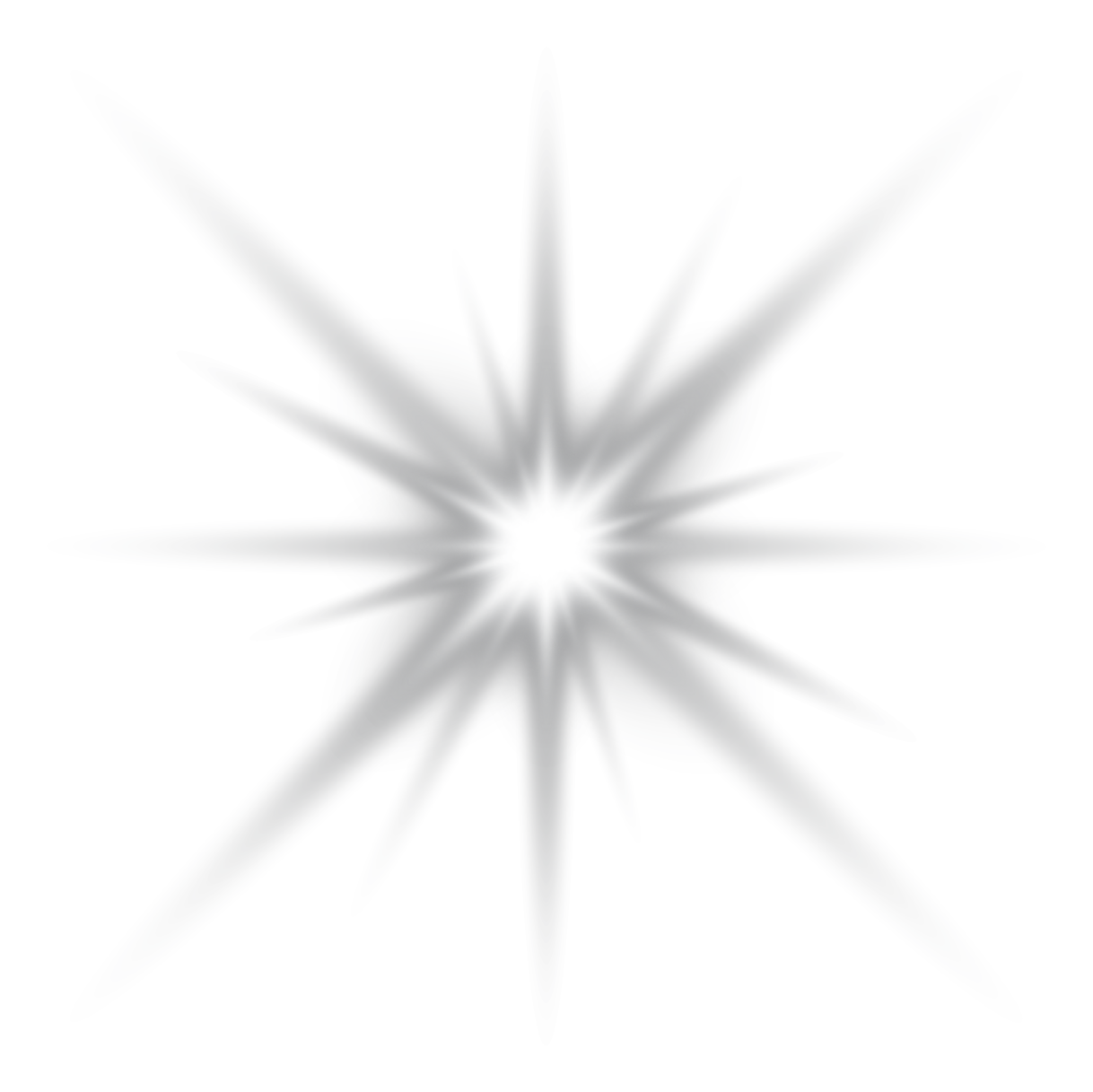 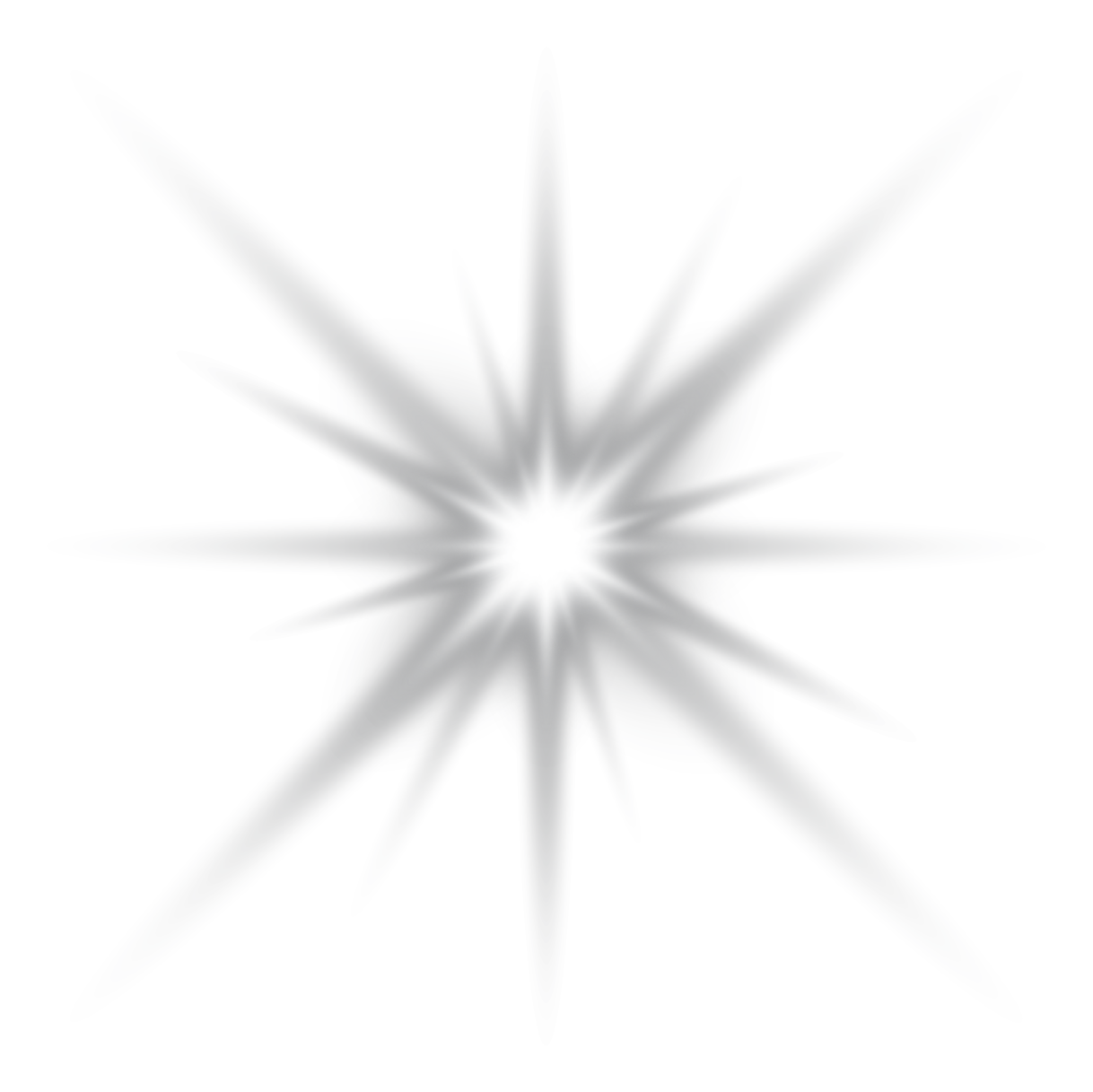 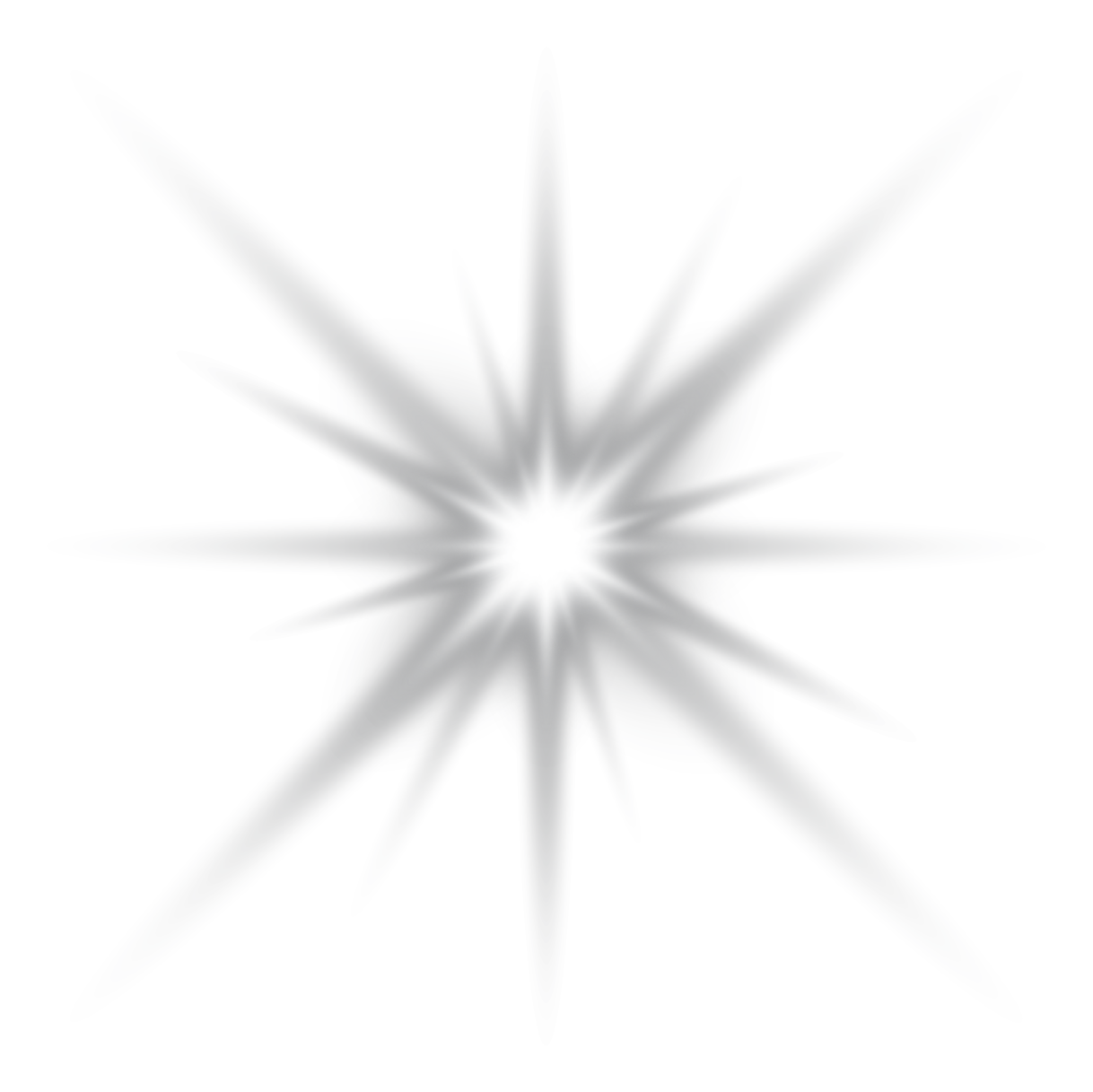 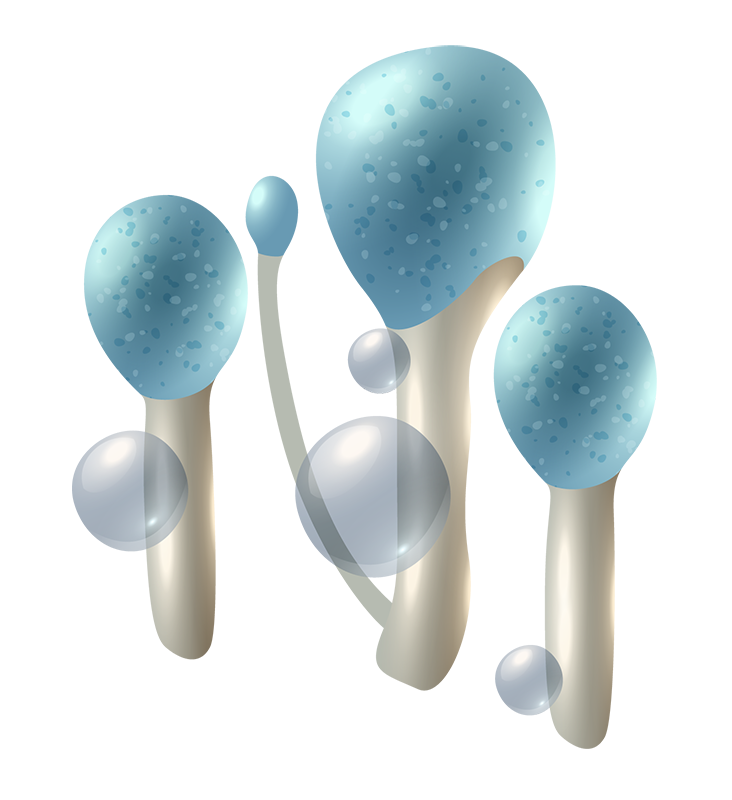 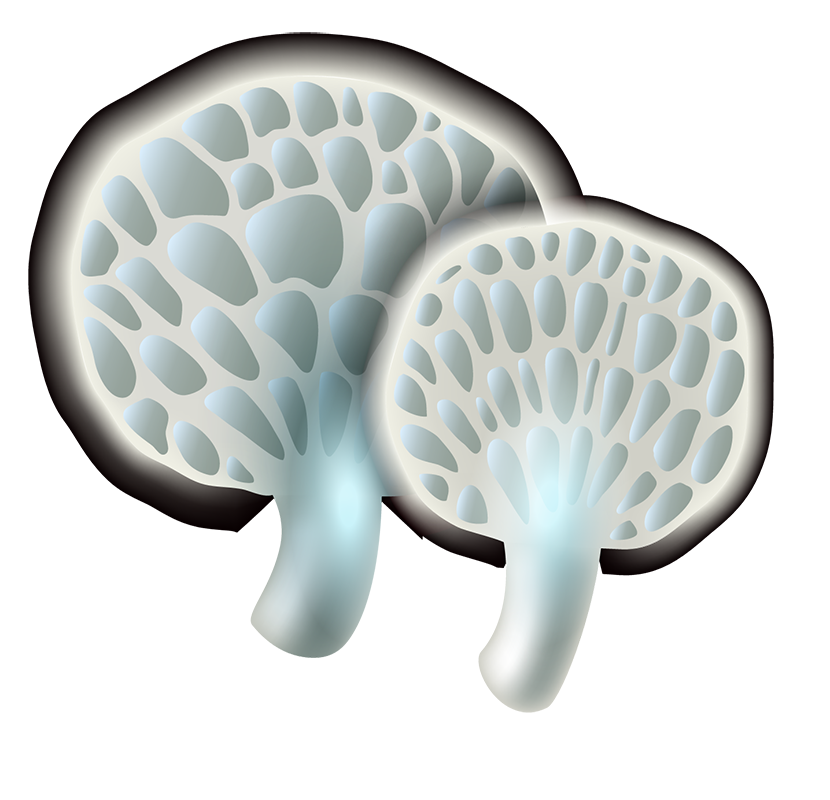 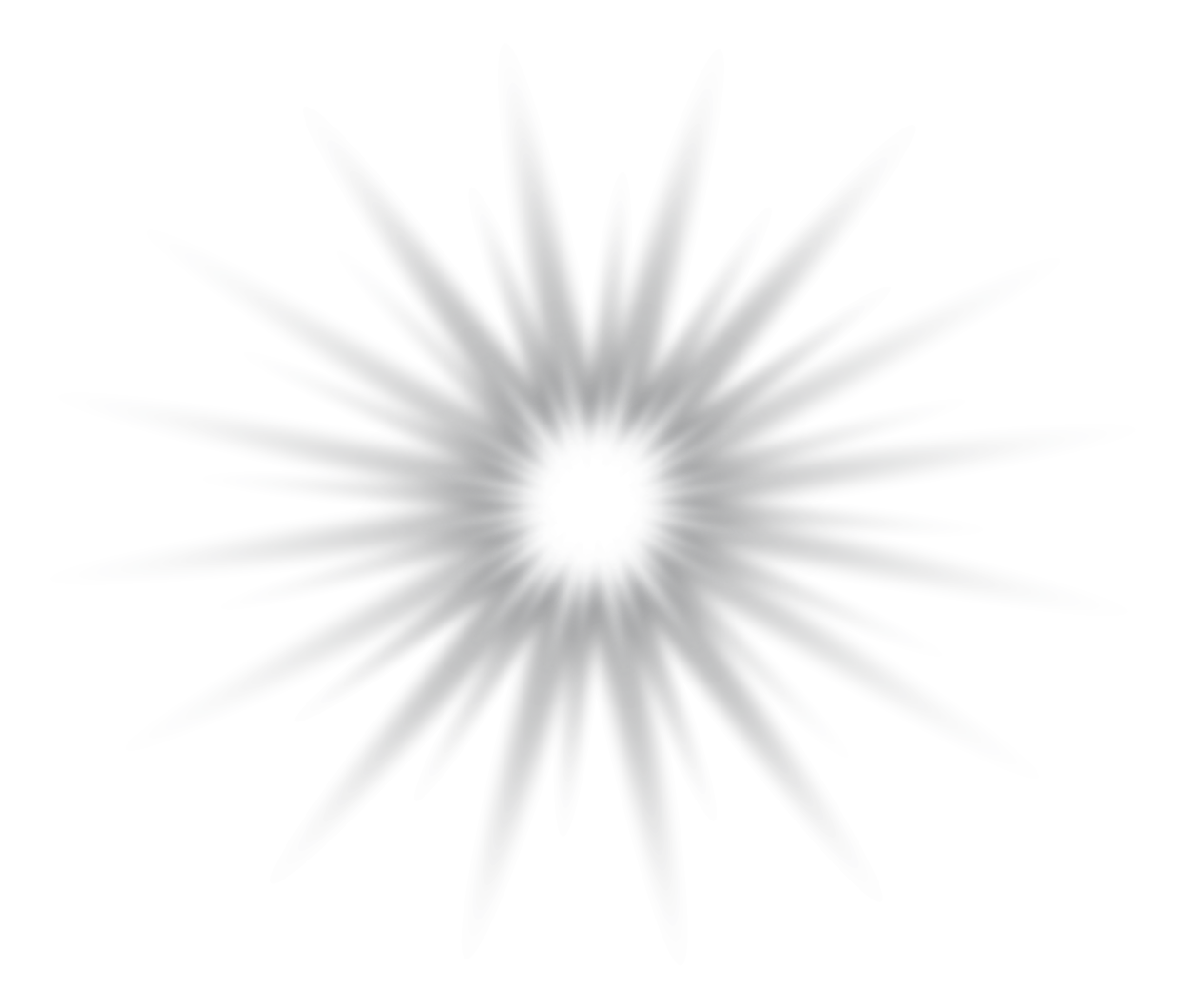 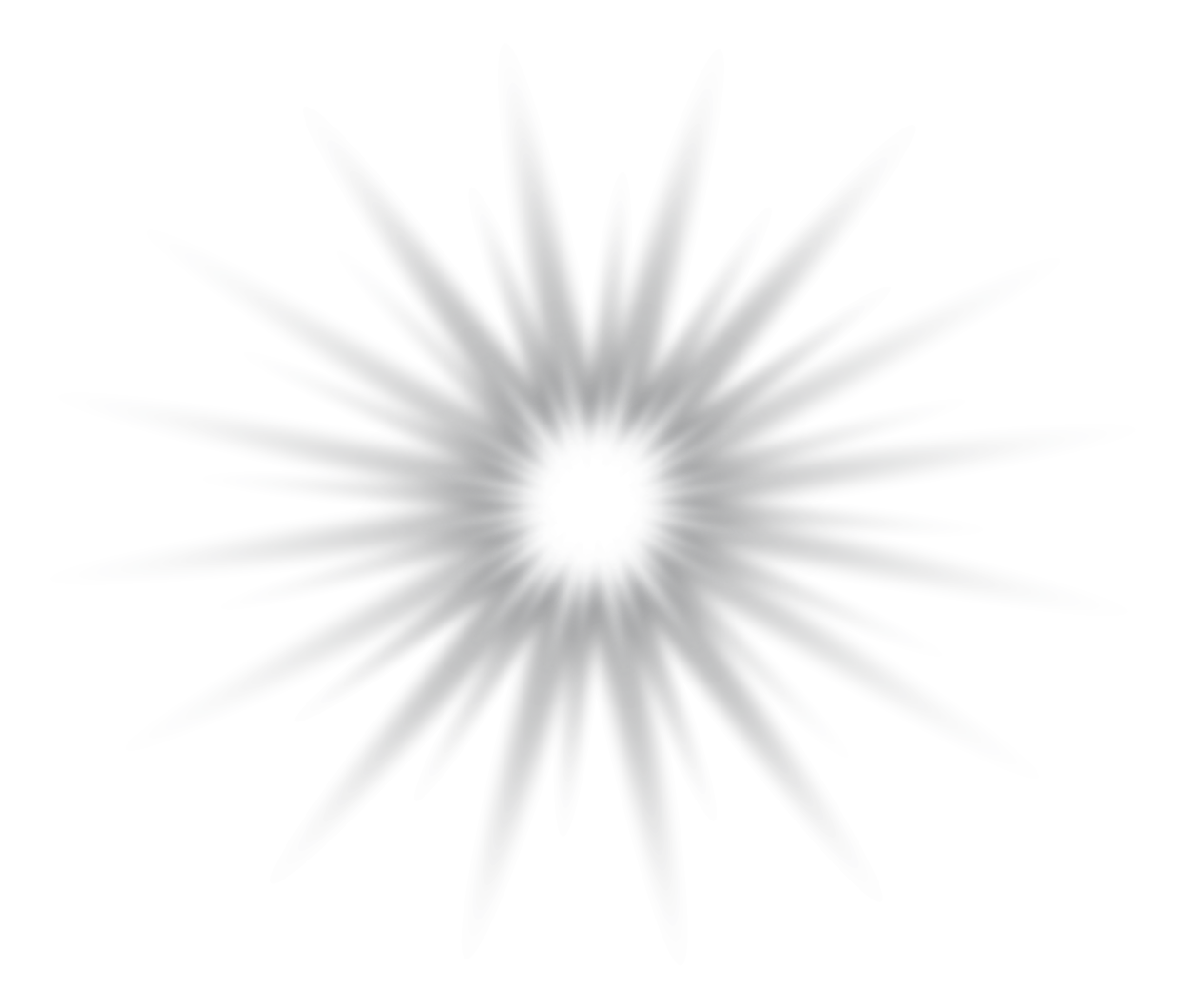 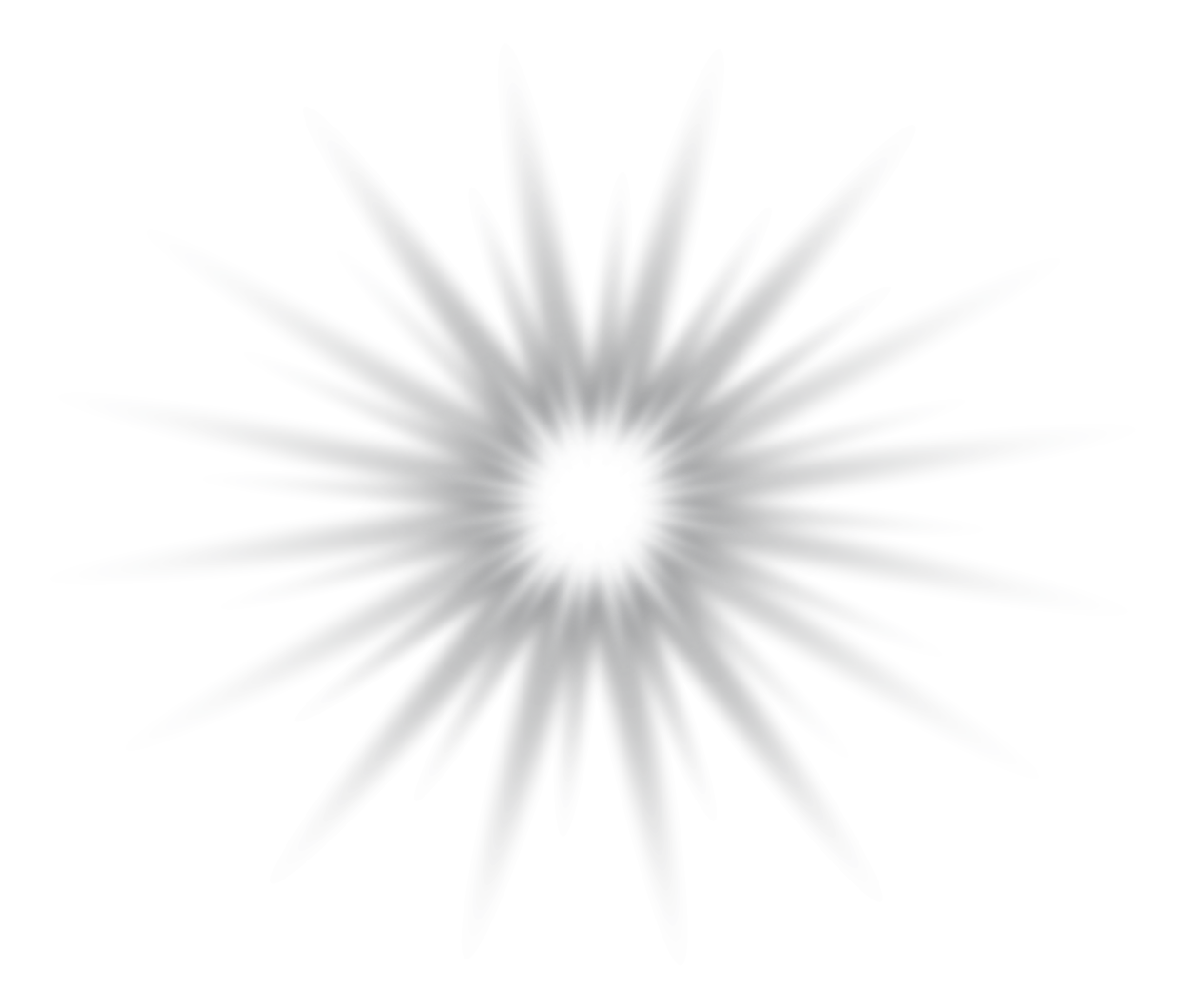 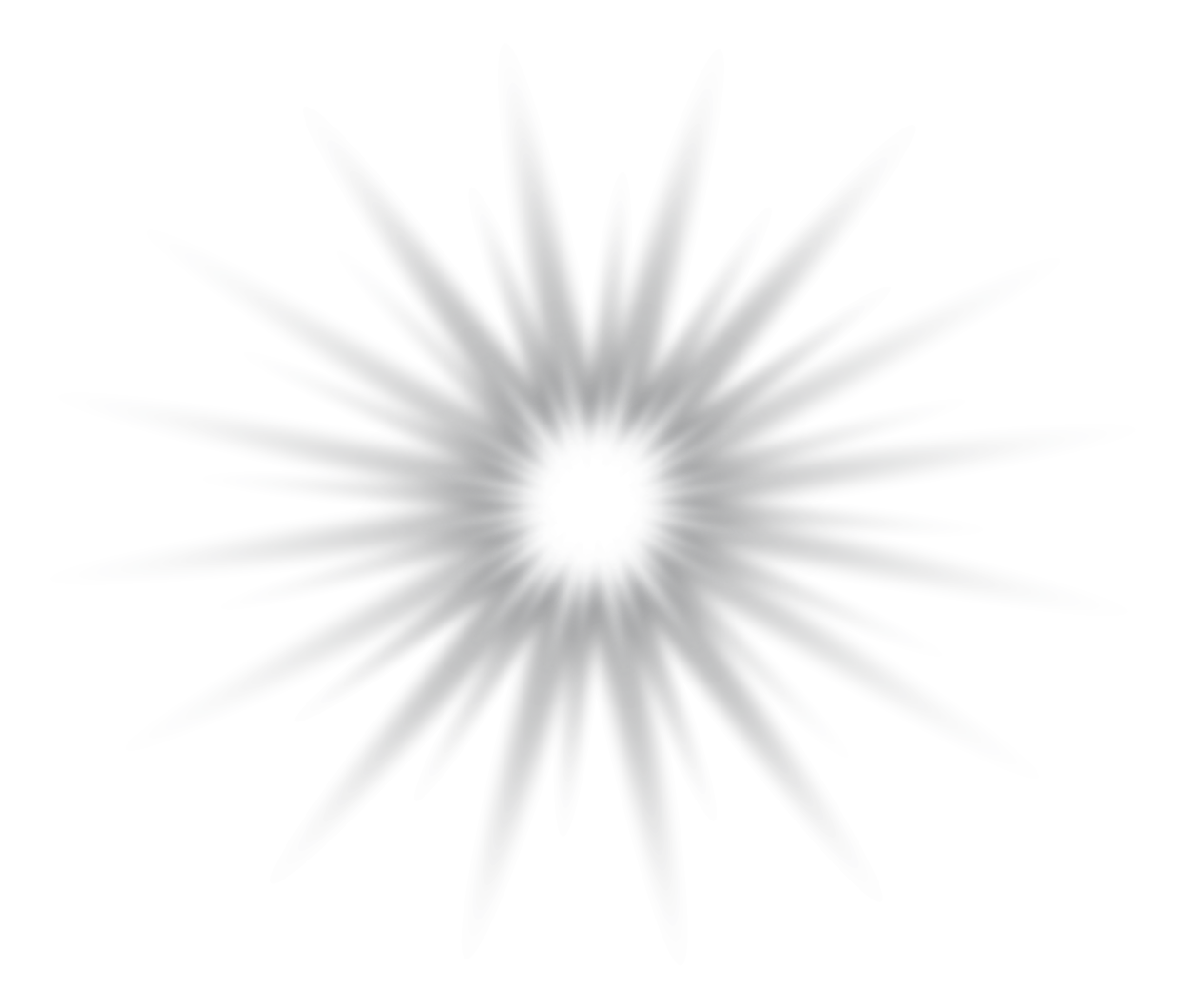 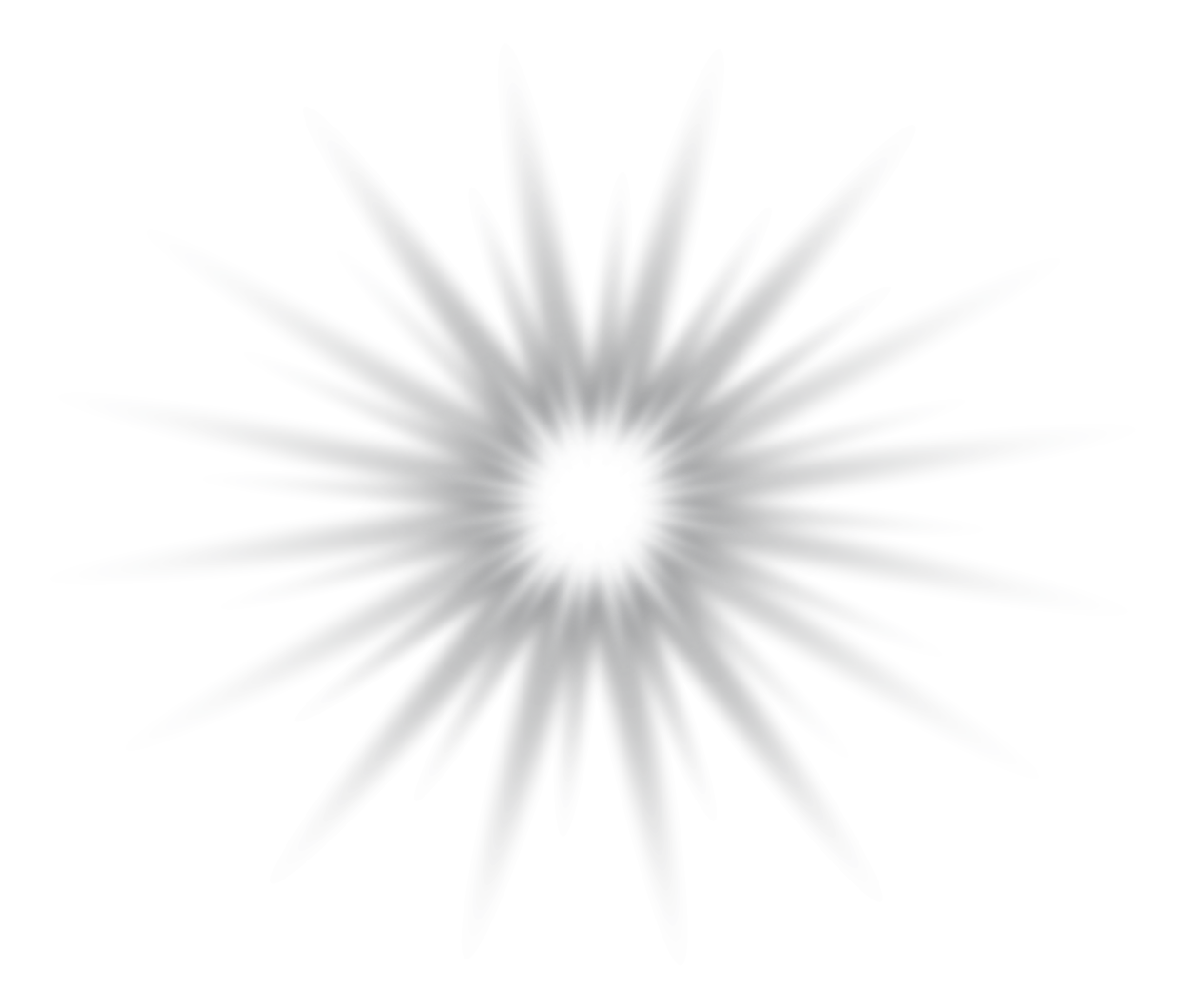 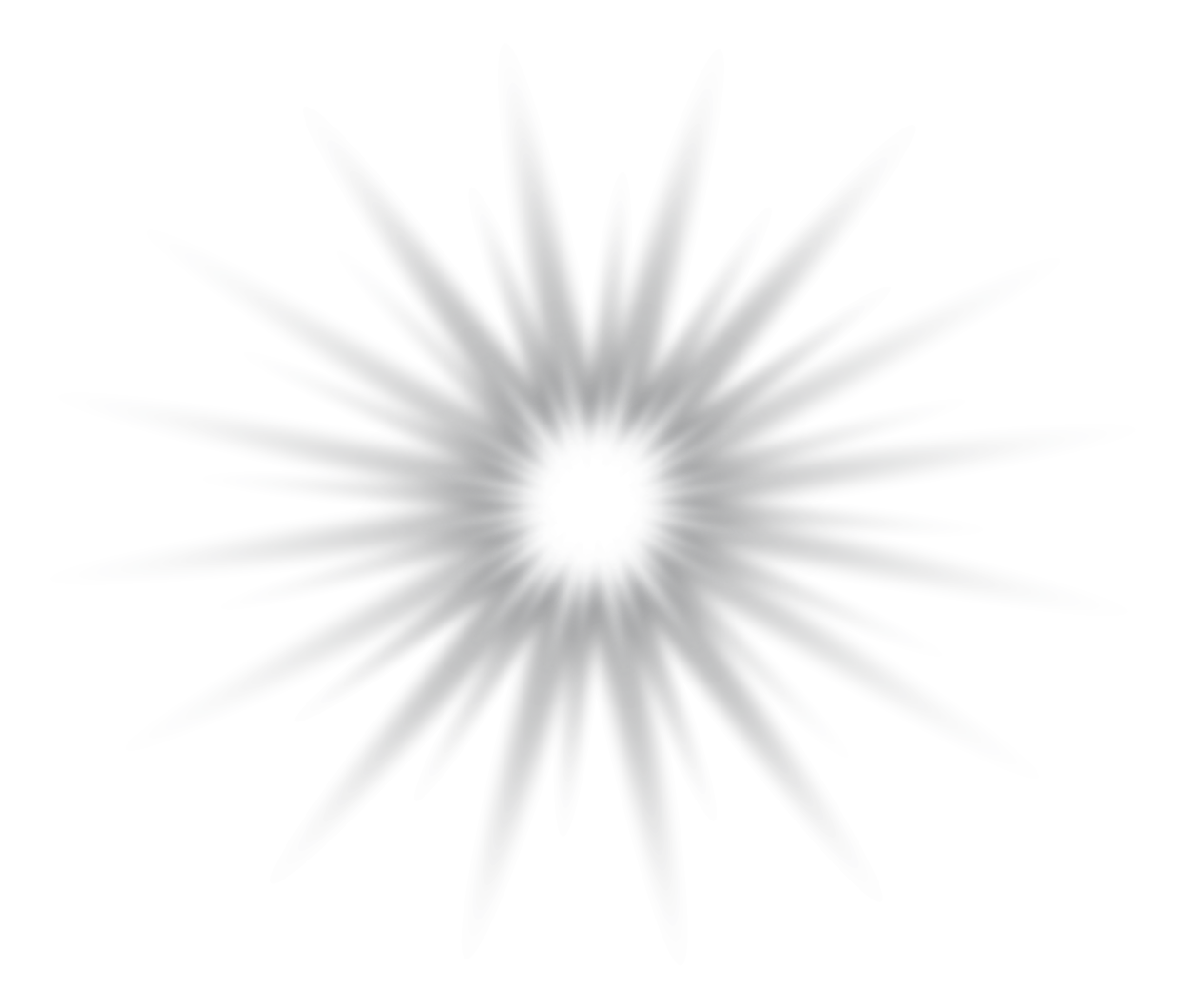 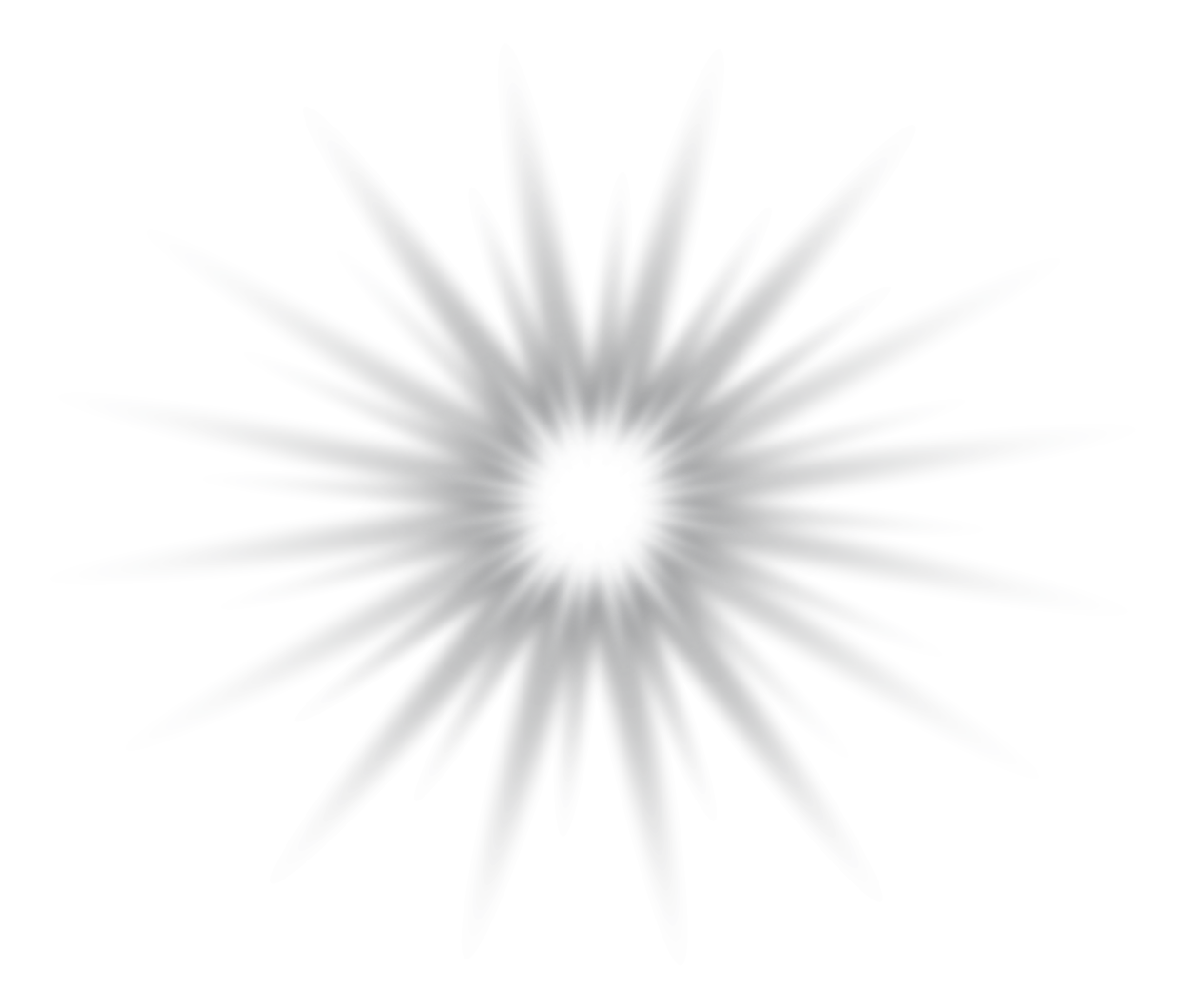 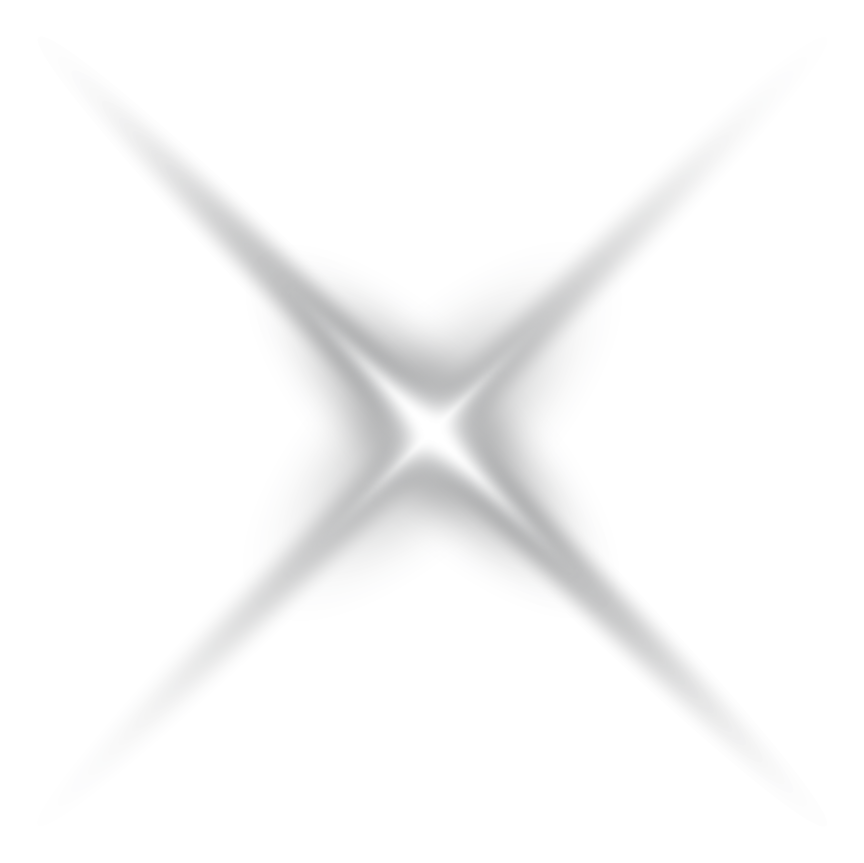 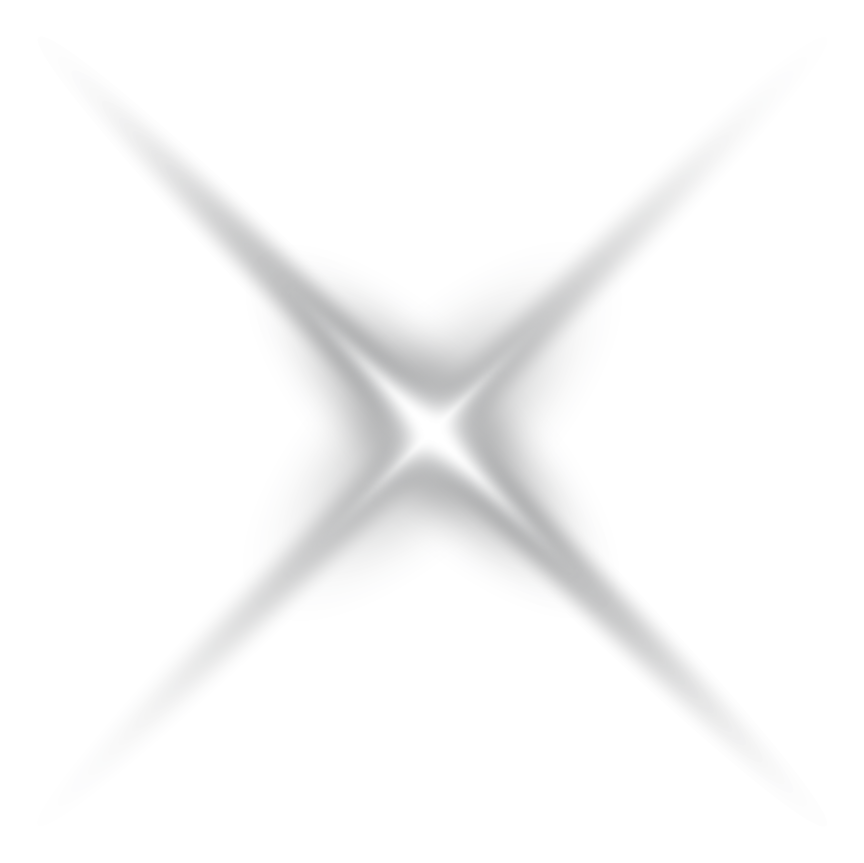 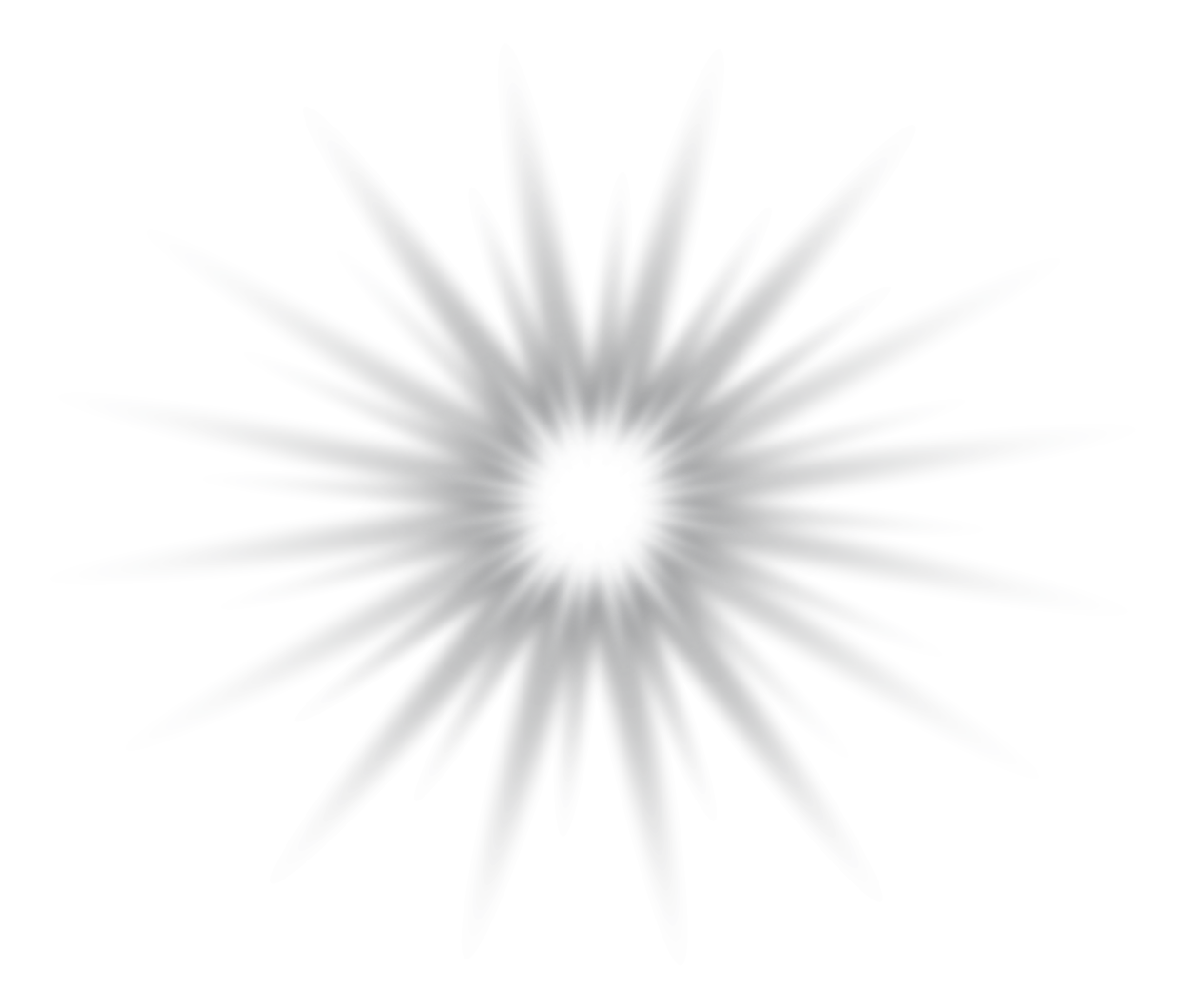 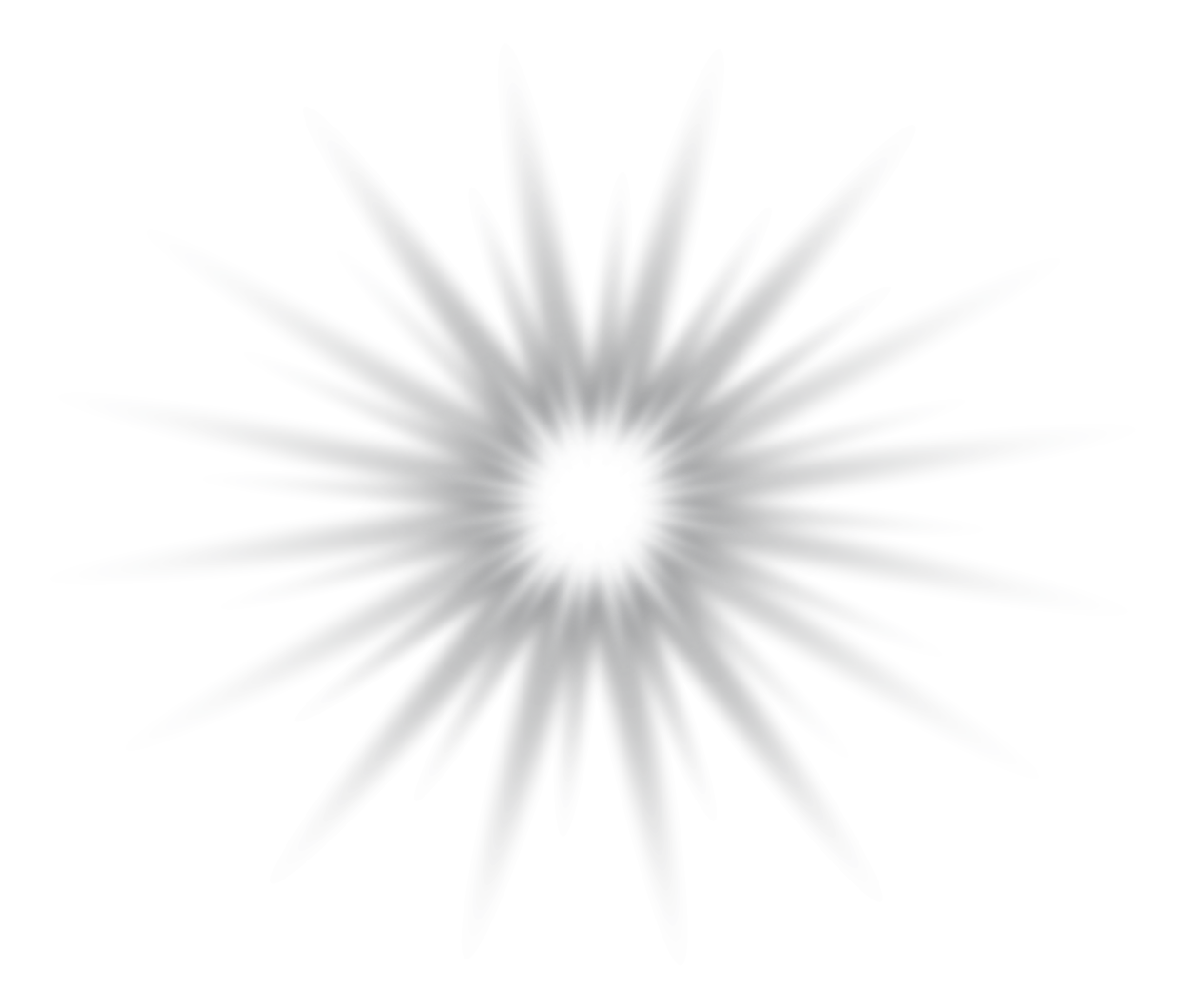 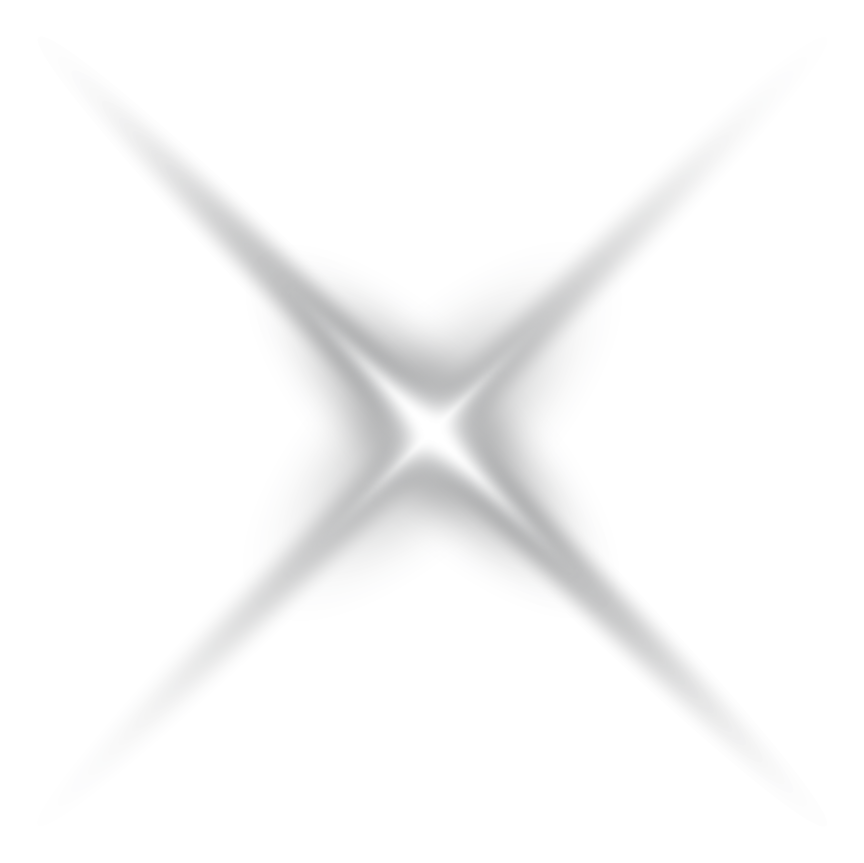 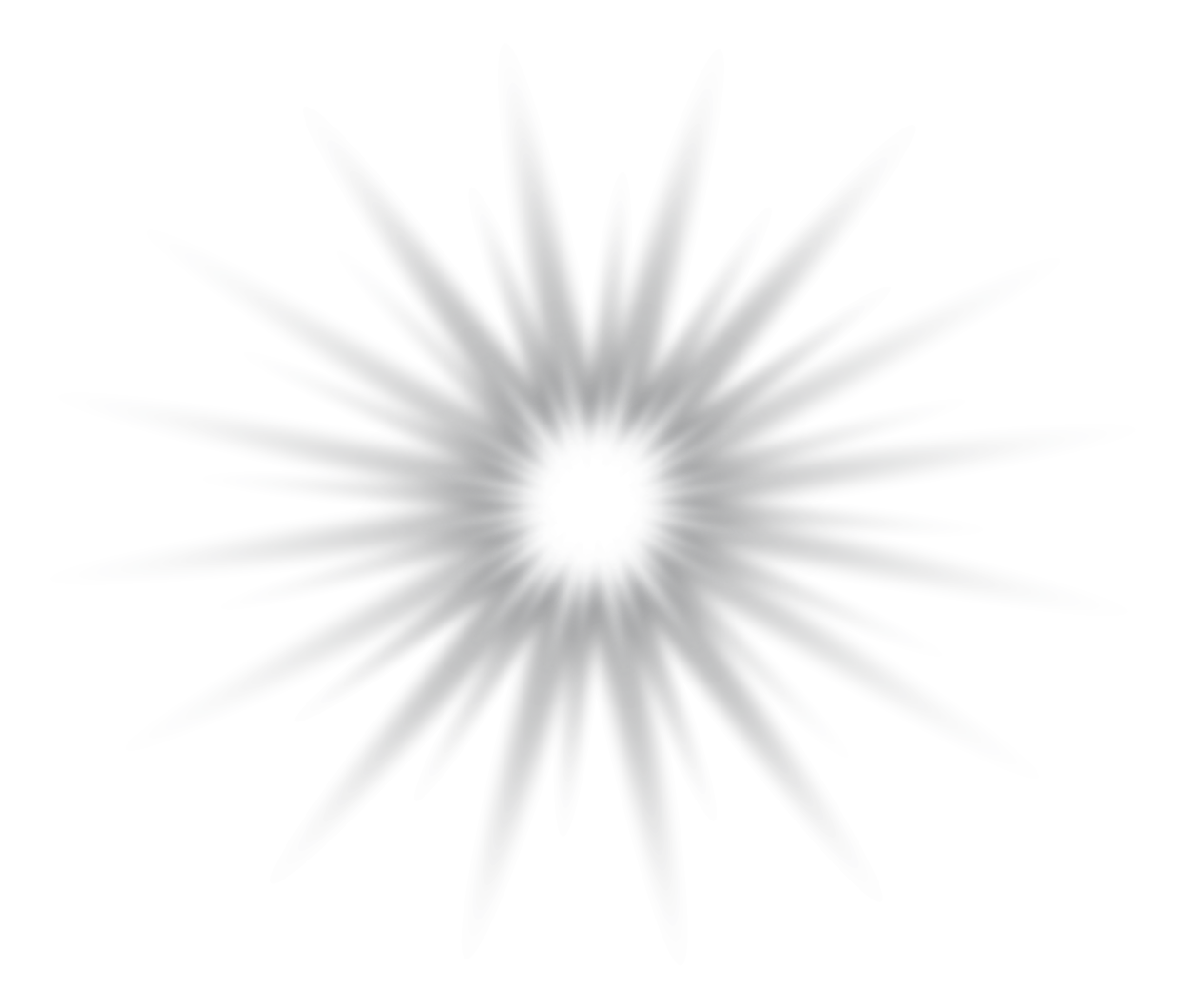 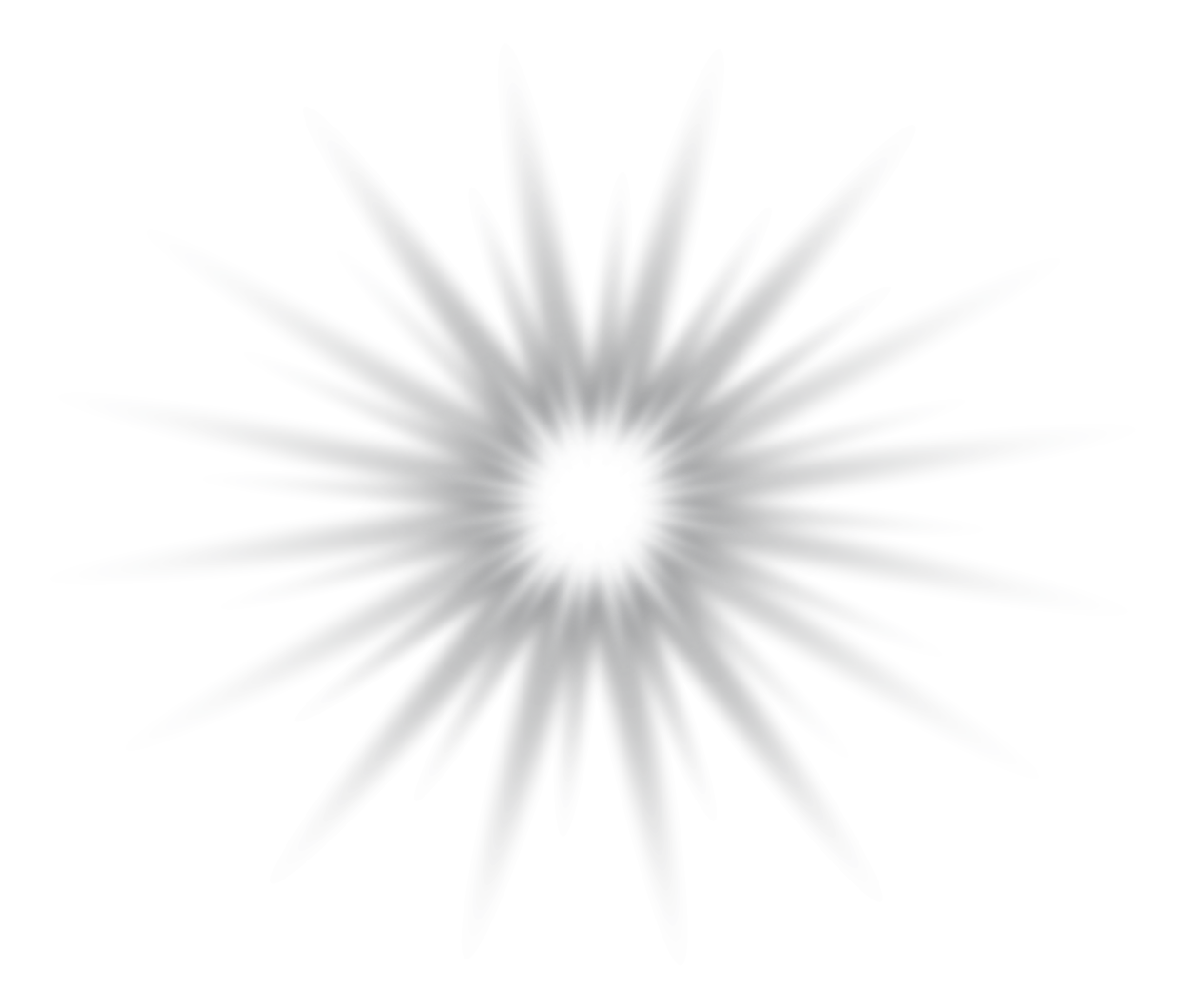 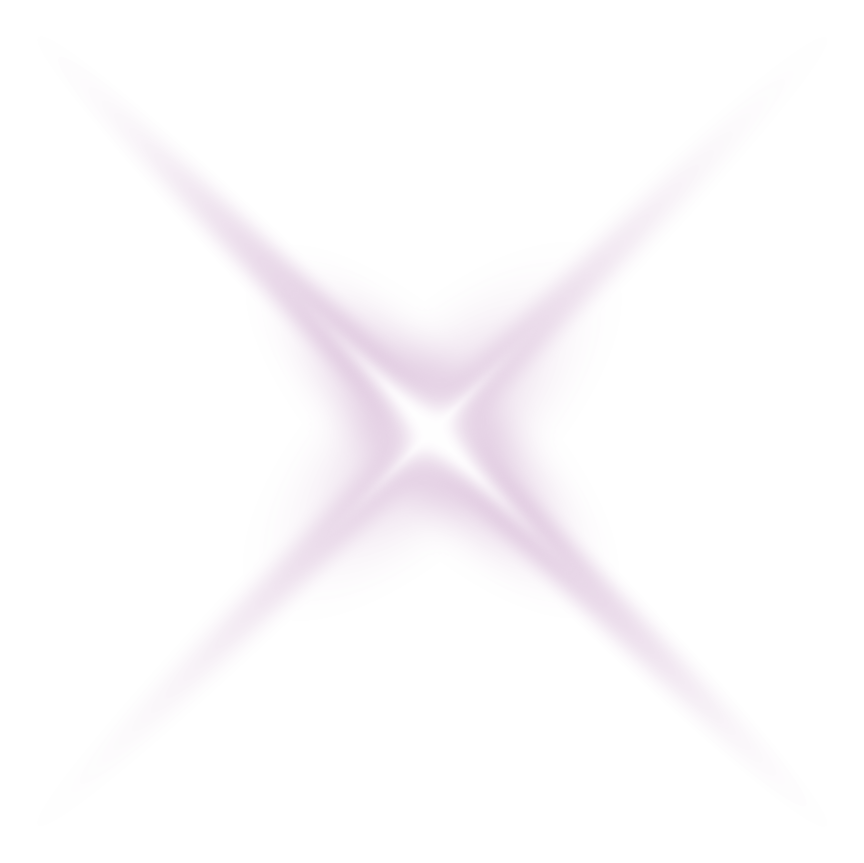 اثرات جانبی
خواب آلودگی
سردرد
حالت تهوع
قالب پاورپوینت قارچ شناسی قابل ویرایش می باشد
قالب پاورپوینت قارچ شناسی قابل ویرایش می باشد
قالب پاورپوینت قارچ شناسی قابل ویرایش می باشد
رضایت
روان پریشی
پارانویا
قالب پاورپوینت قارچ شناسی قابل ویرایش می باشد
قالب پاورپوینت قارچ شناسی قابل ویرایش می باشد
قالب پاورپوینت قارچ شناسی قابل ویرایش می باشد
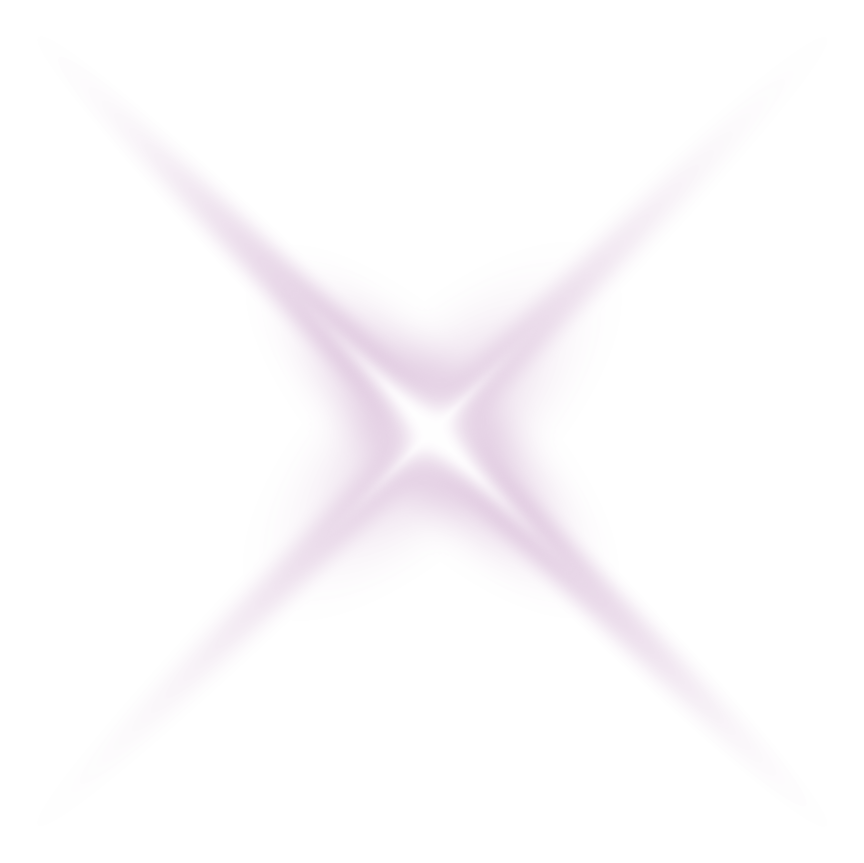 KWL ((طوفان فکری
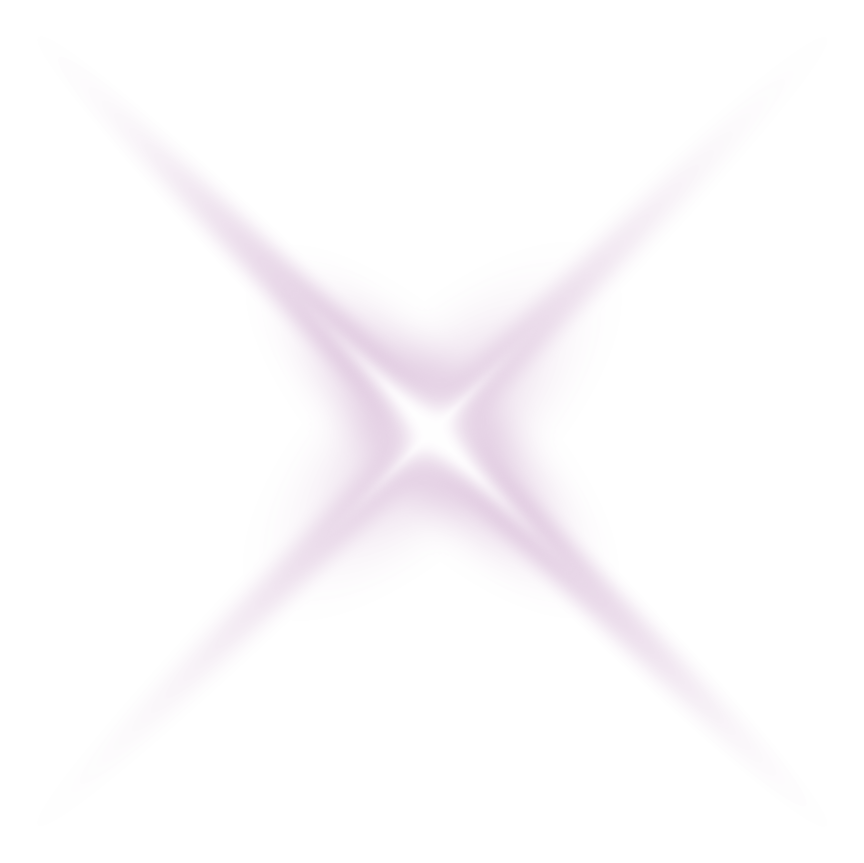 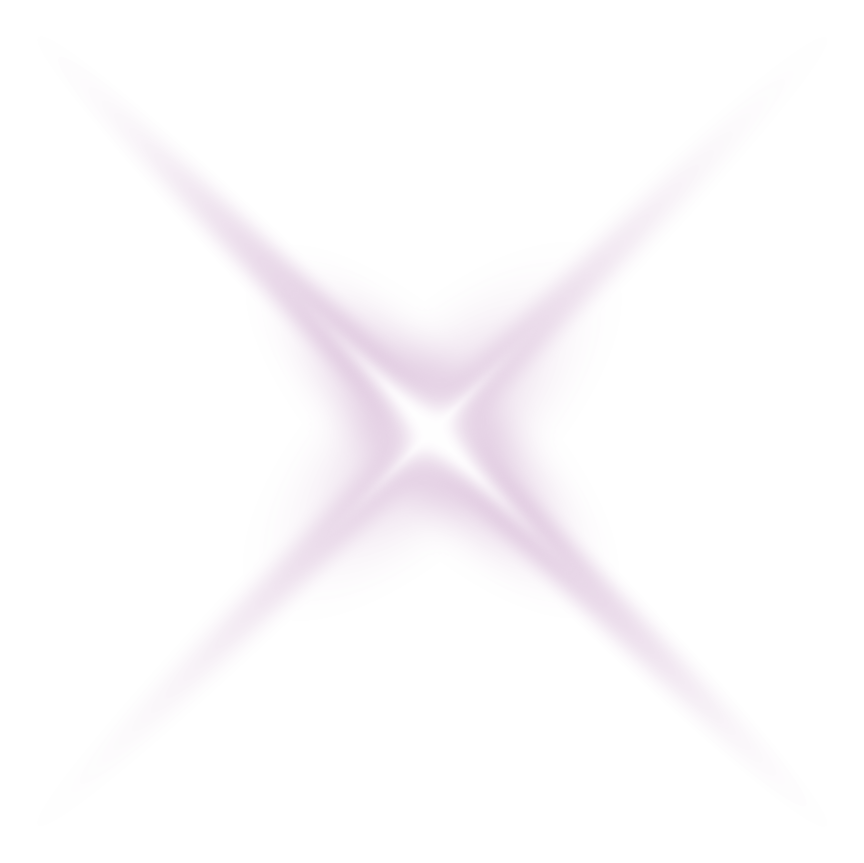 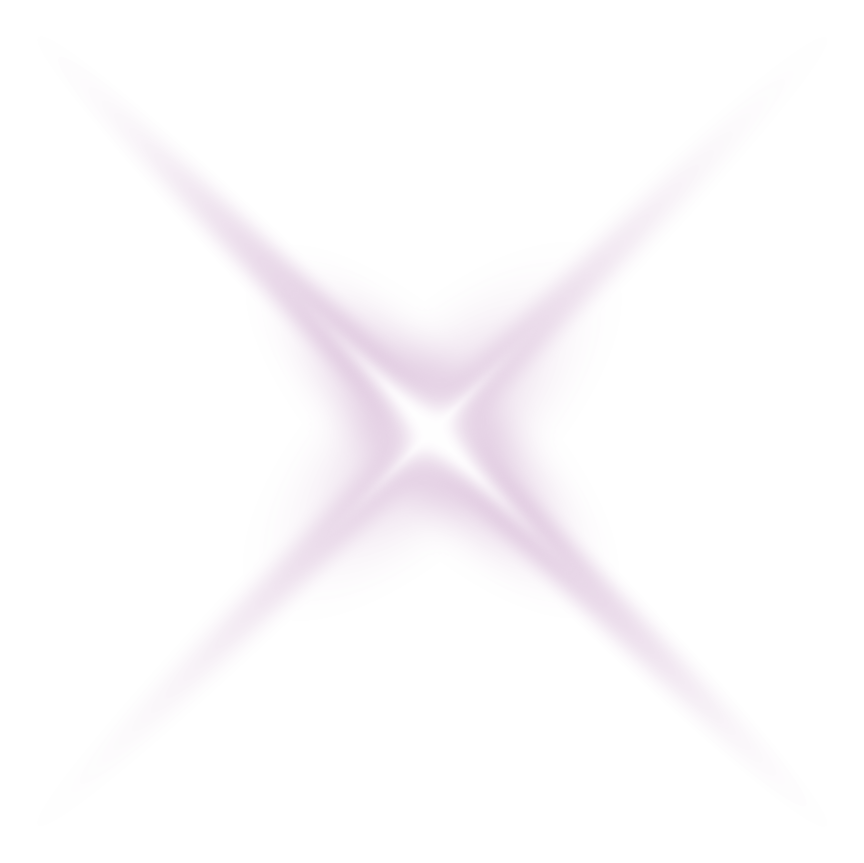 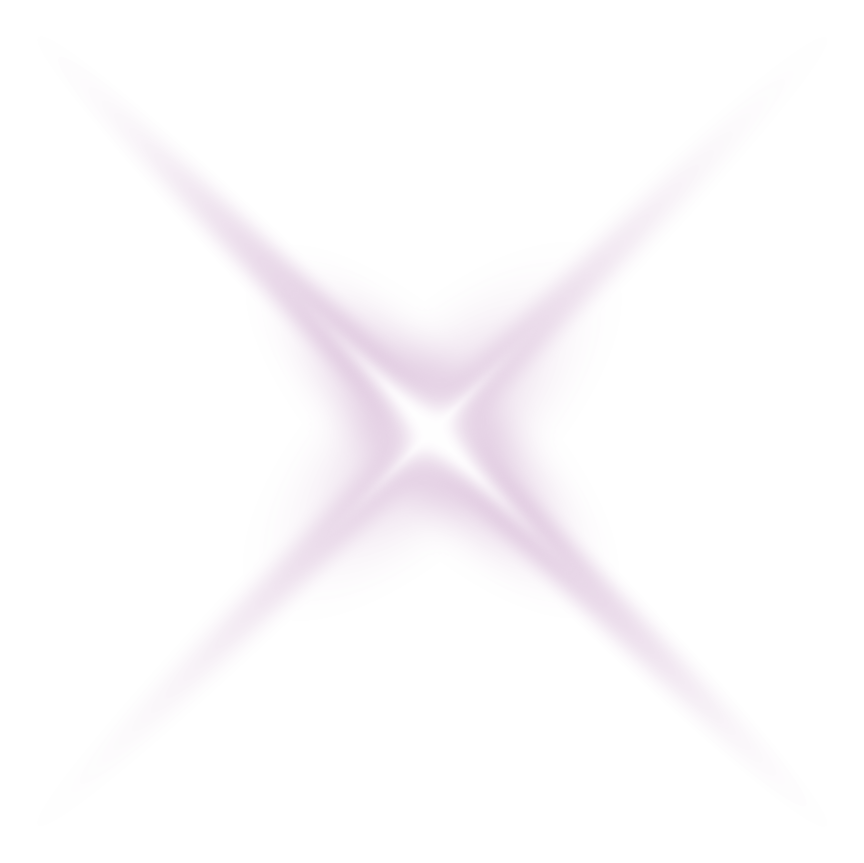 مشاهده قارچ
قالب پاورپوینت قارچ شناسی قابل ویرایش می باشد
تاریخ: 12-02-22
تاریخ: 22/09/21
تاریخ: 22-30-06
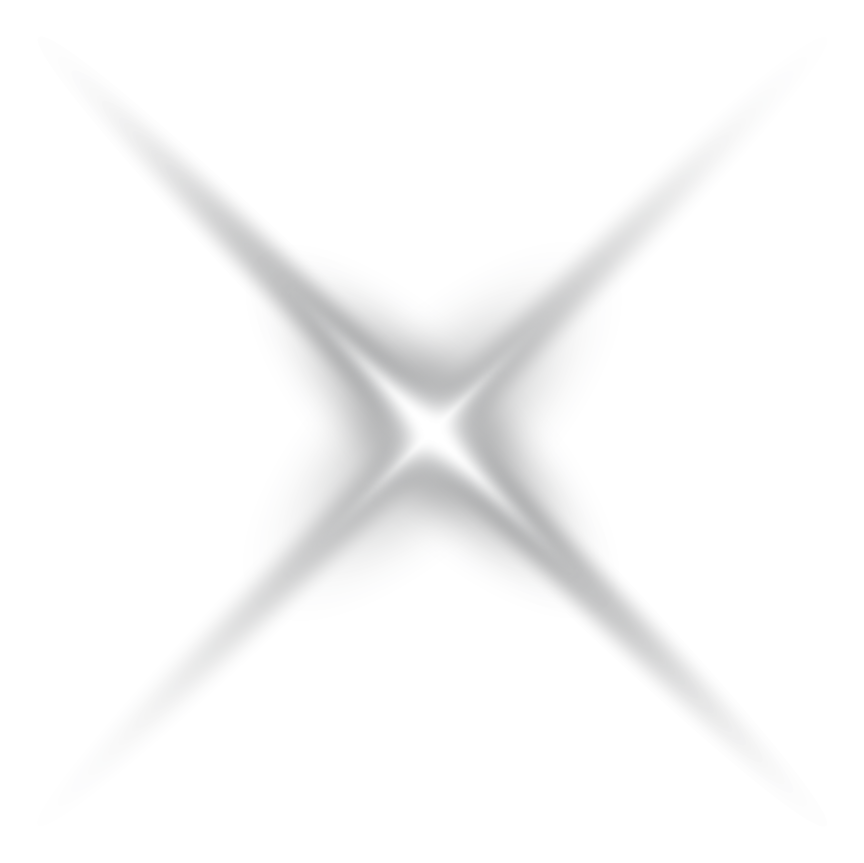 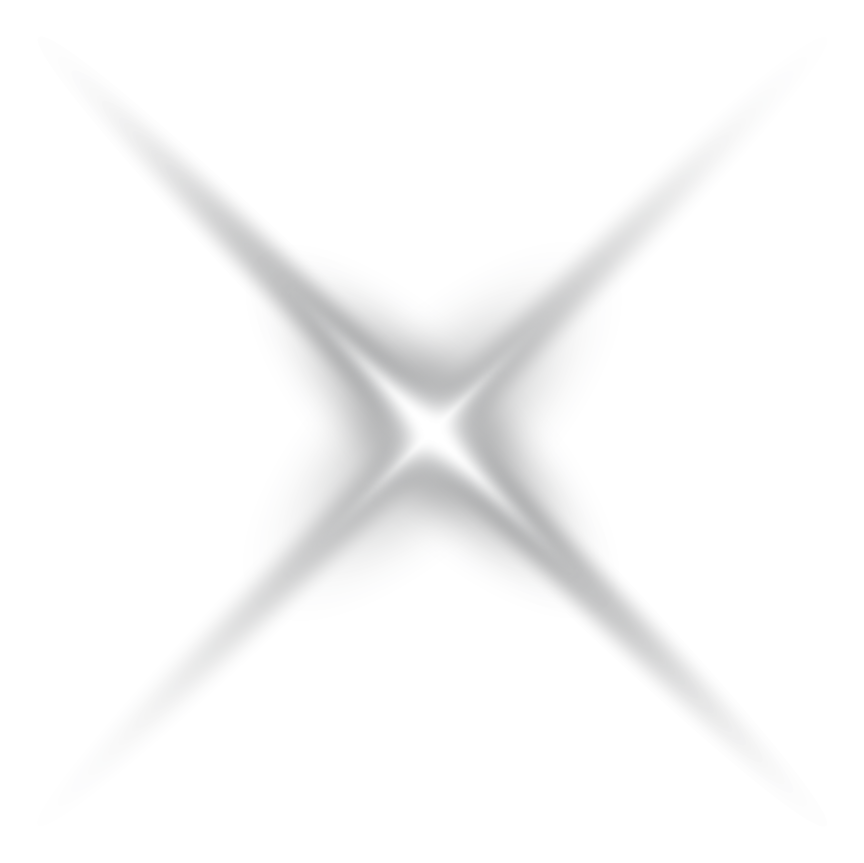 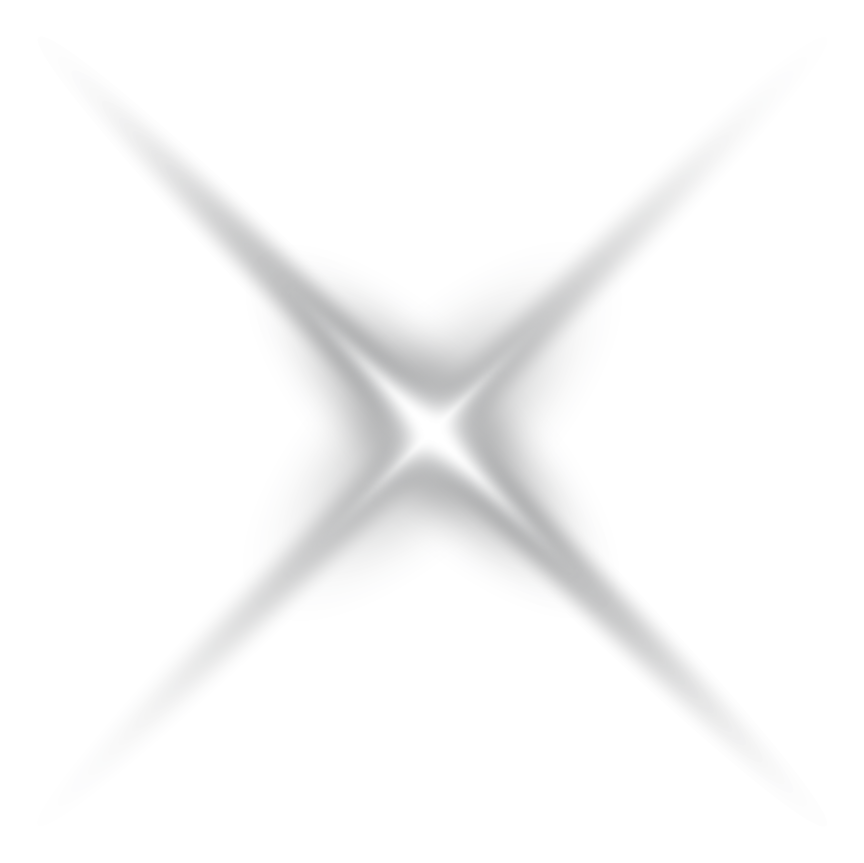 قالب پاورپوینت قارچ شناسی قابل ویرایش می باشد
قالب پاورپوینت قارچ شناسی قابل ویرایش می باشد
قالب پاورپوینت قارچ شناسی قابل ویرایش می باشد
تاریخ: 01-03-22
تاریخ: 11-03-22
تاریخ: 08-14-22
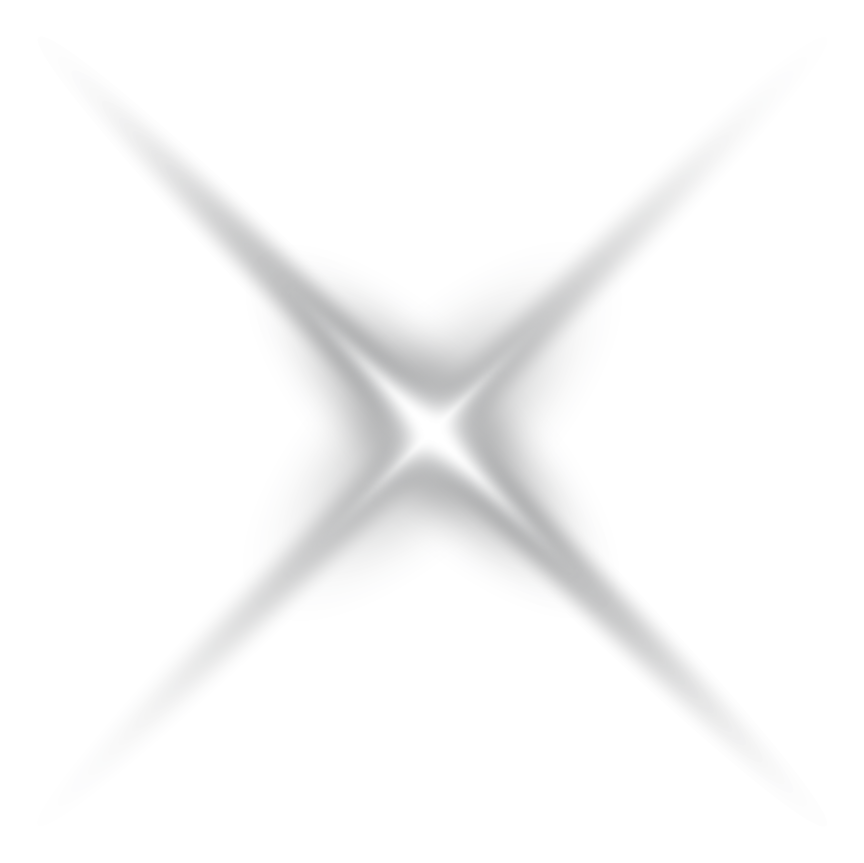 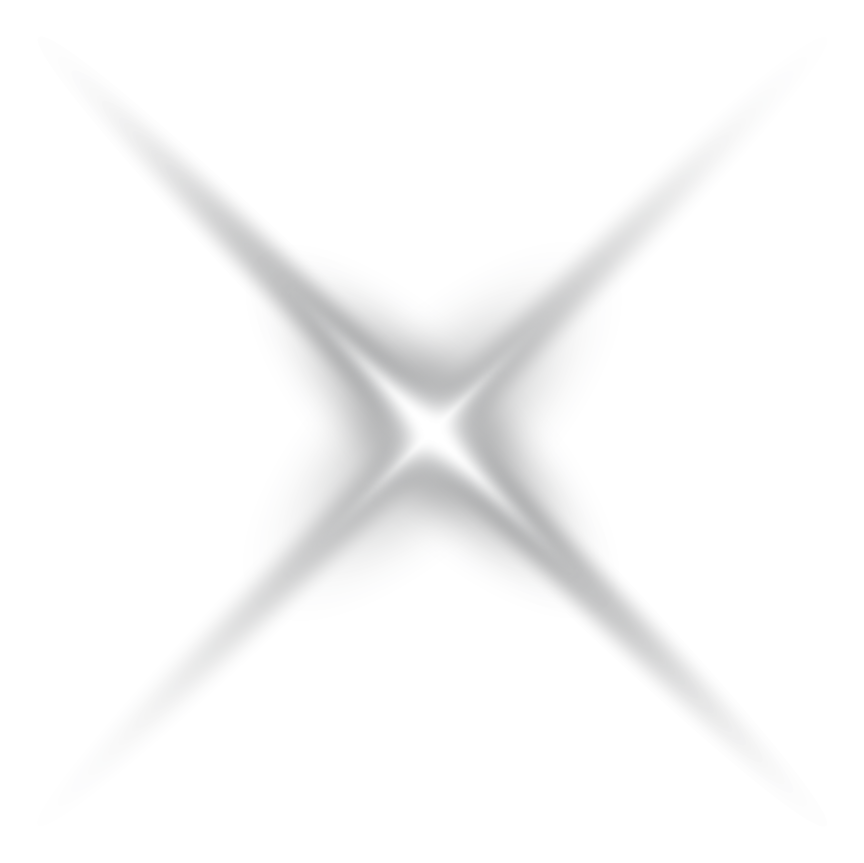 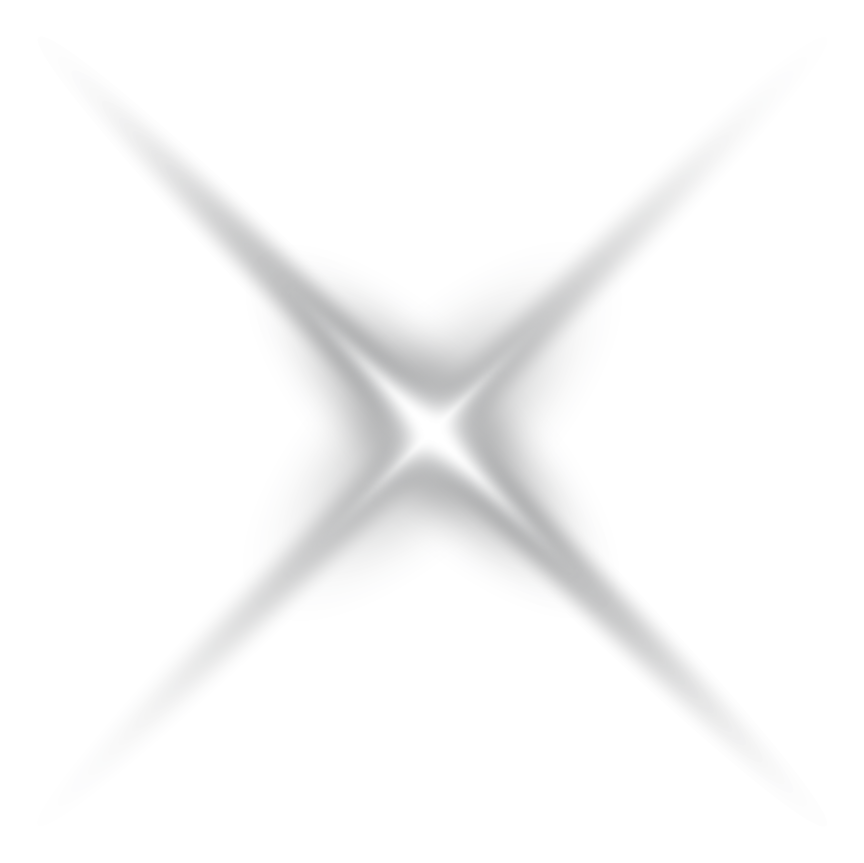 قالب پاورپوینت قارچ شناسی قابل ویرایش می باشد
قالب پاورپوینت قارچ شناسی قابل ویرایش می باشد
قالب پاورپوینت قارچ شناسی قابل ویرایش می باشد
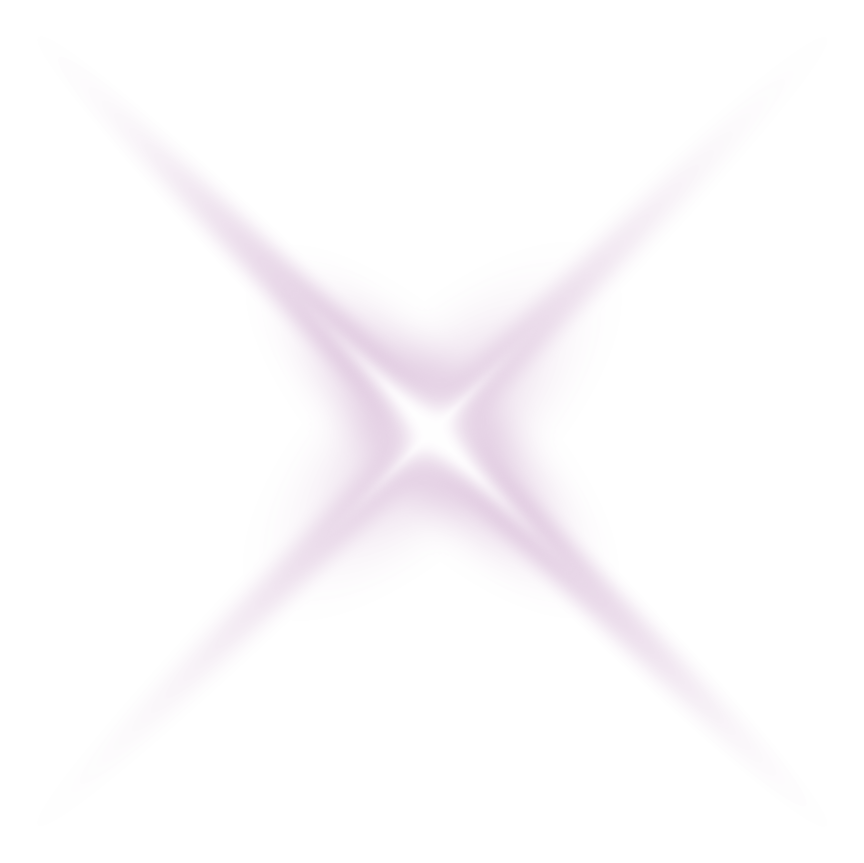 تاریخچه قارچ جادویی
مایاها
آمریکا
دهه 1960
حاضر
قالب پاورپوینت قارچ شناسی قابل ویرایش می باشد
قالب پاورپوینت قارچ شناسی قابل ویرایش می باشد
قالب پاورپوینت قارچ شناسی قابل ویرایش می باشد
قالب پاورپوینت قارچ شناسی قابل ویرایش می باشد
بسته آیکون